Permanent Mission
of the Russian Federation
to the UN
Reports on alleged attacks         on healthcare in Idlib, SyriaPress conference of the Permanent Representative of the Russian Federation to the United NationsMR.VASSILY NEBENZIA
[Speaker Notes: Work started in Syria]
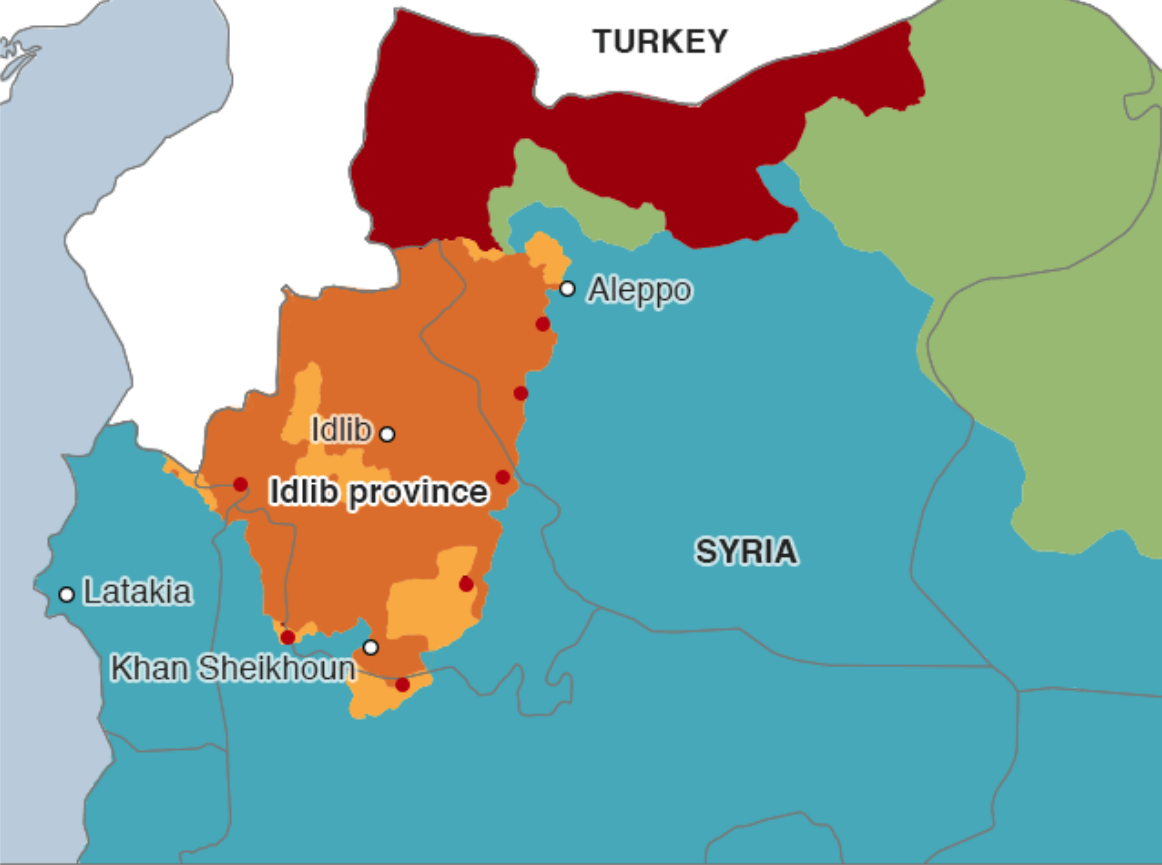 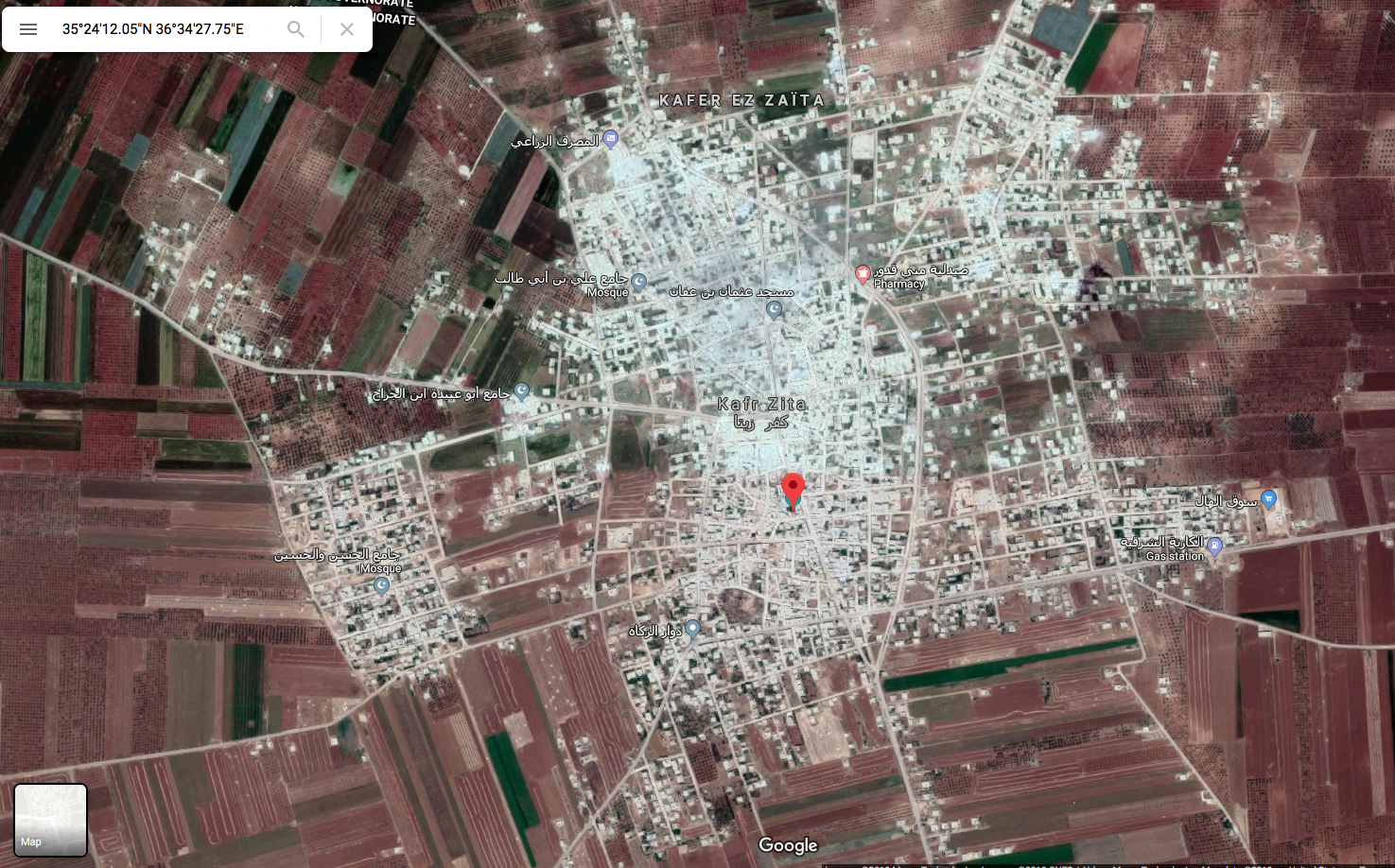 Kafer Zaita (Kafr Zita)
Public Health Facility
(factual coordinates:
35°24'12.05"N 36°34'27.75"E)
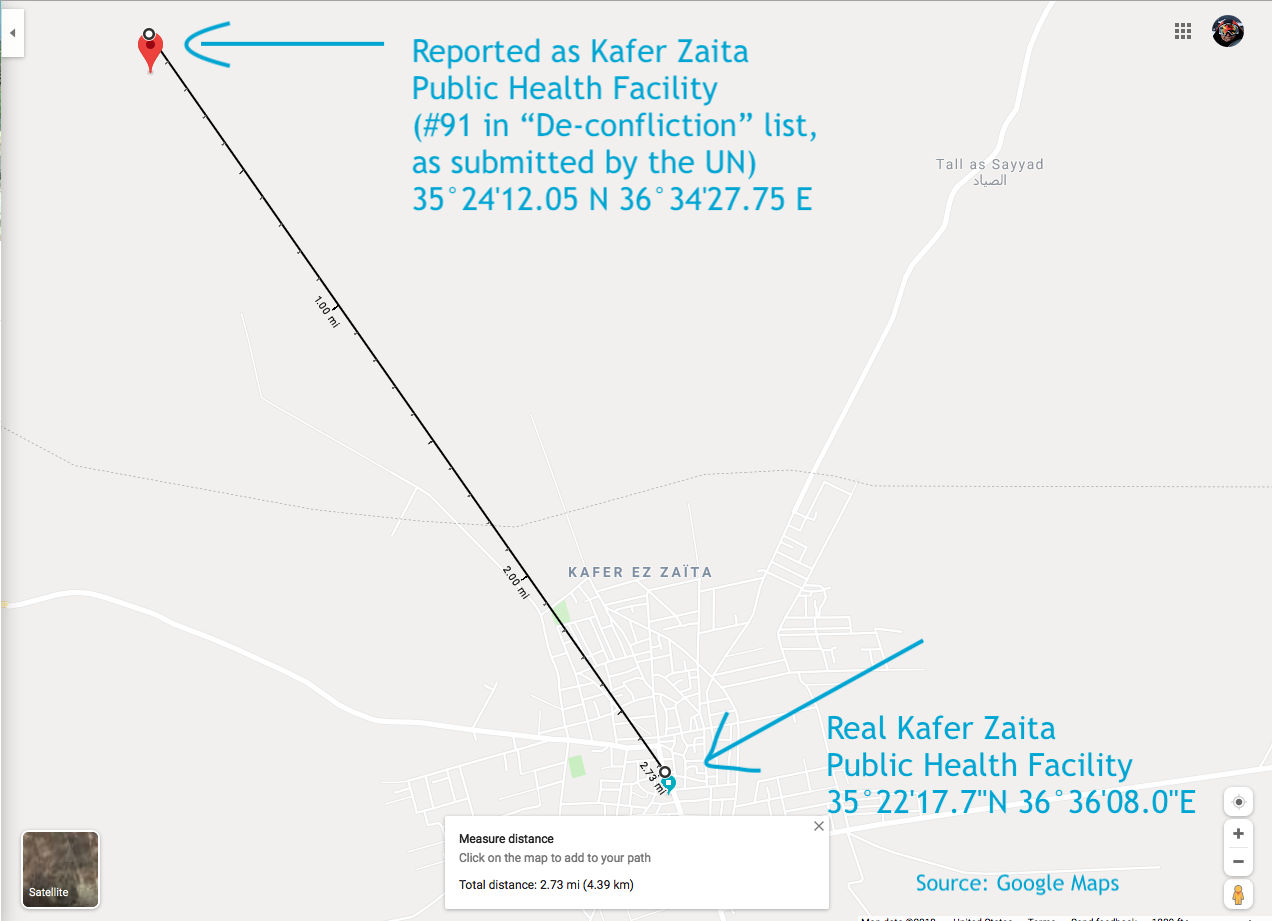 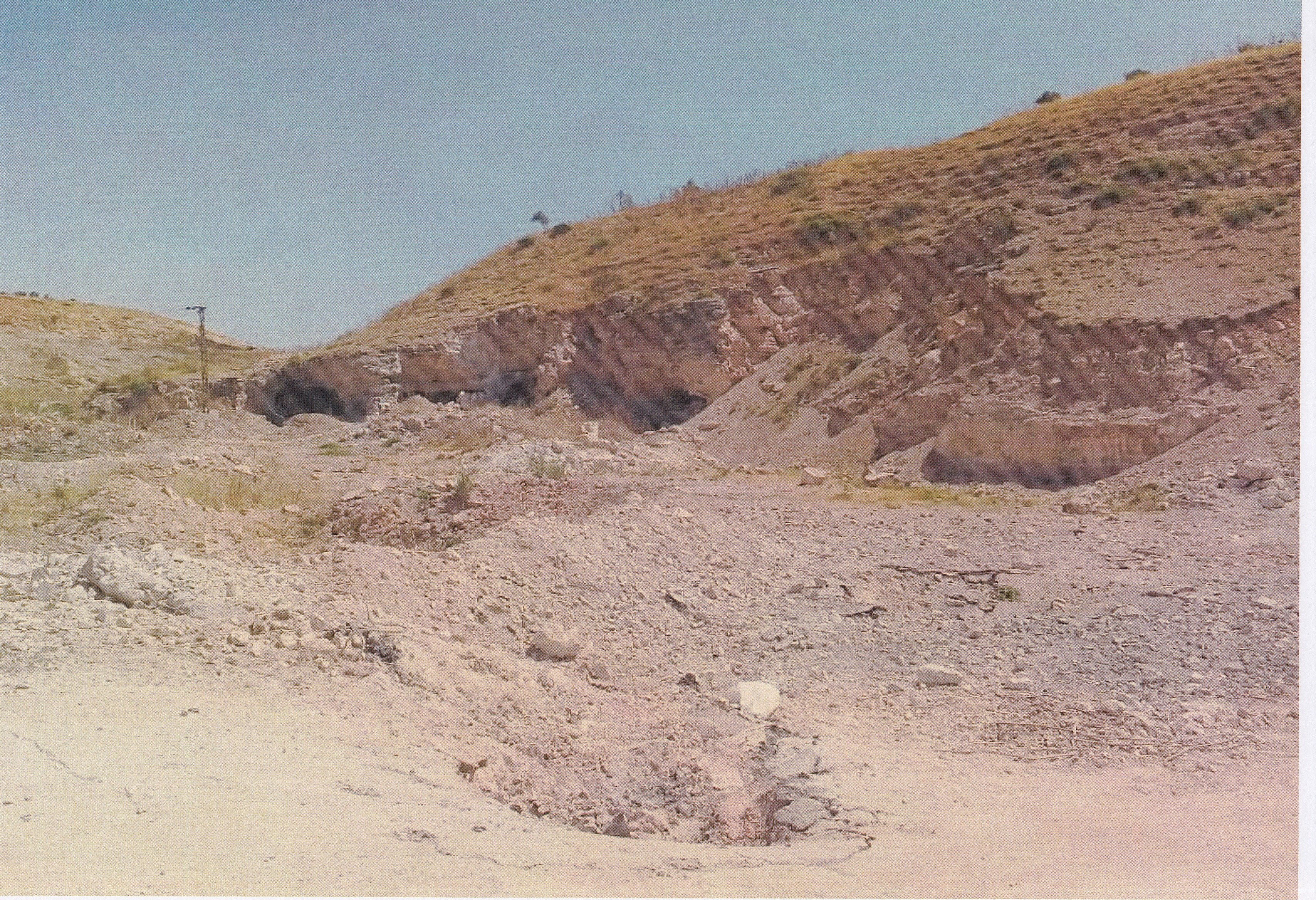 Actual facility found at reported coordinates
Power lines
Entrance
35°24'12.1"N 36°34'27.8"E, as per the deconfliction list (No.91)
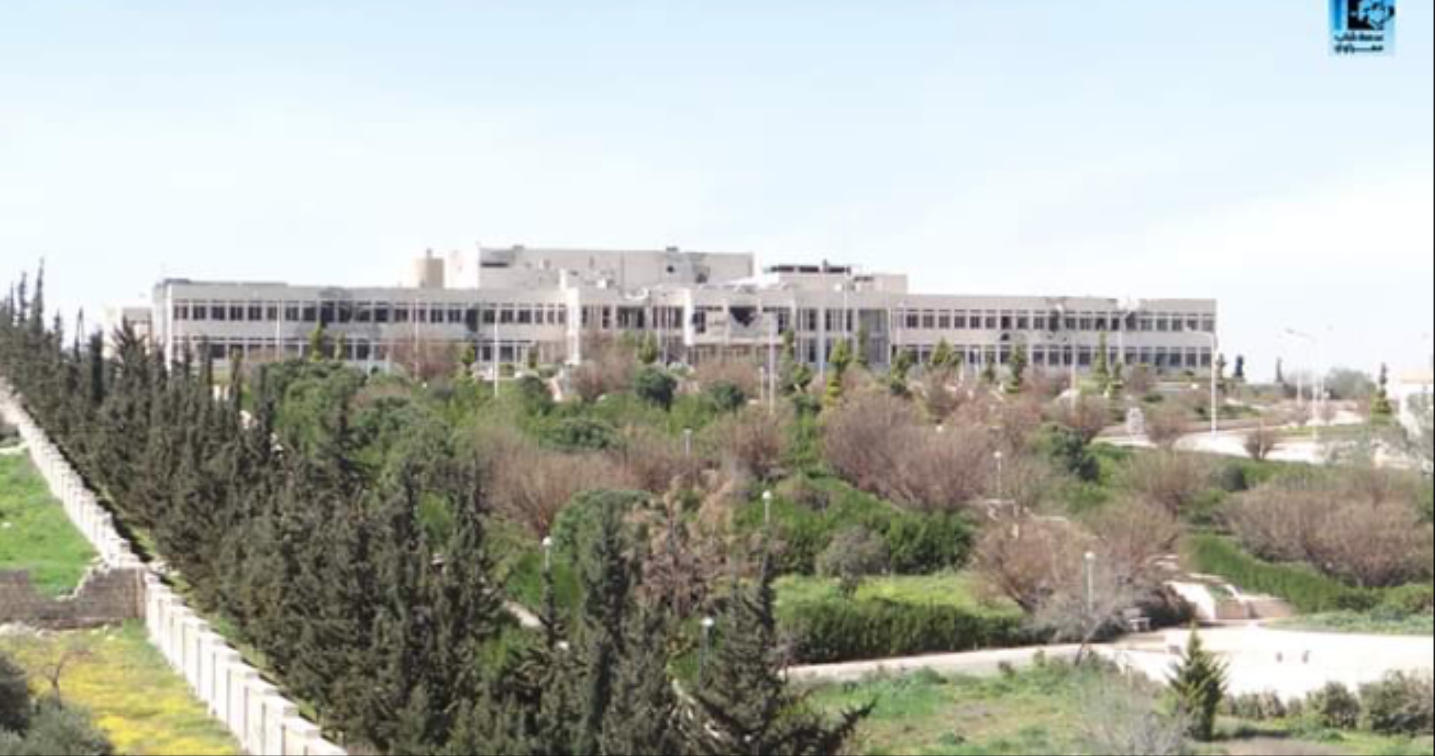 Ma’arat Al-Nu’man Central Hospital
(No.156 in the deconfliction list)
Factual coordinates: 35°39'34.6"N 36°41'15.6"E
Reported coordinates: 35°37'07.7"N 36°46'56.4"E
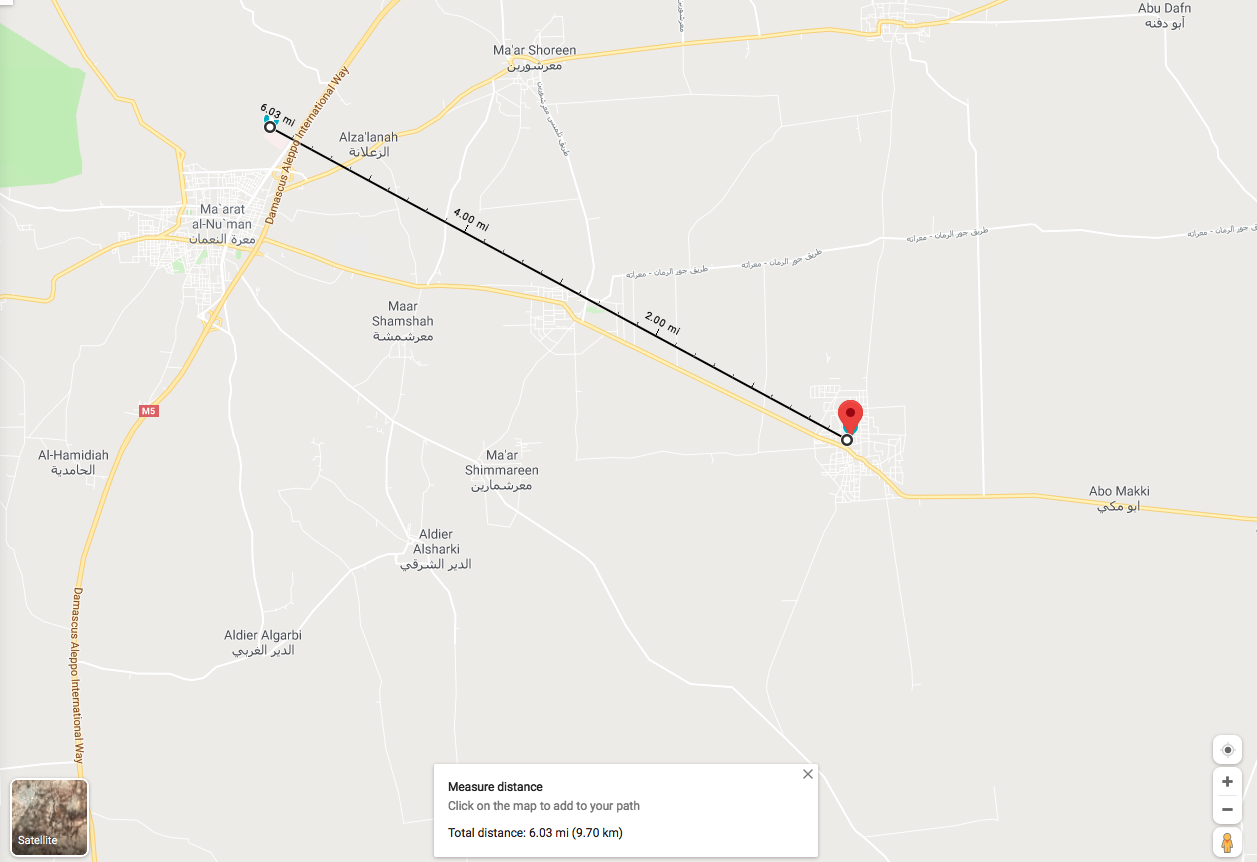 10KM away
Factual coordinates of
Ma’arat Al-Nu’man Central Hospital
(35°39'34.6"N 36°41'15.6"E)
Jarjanaz
Reported coordinates
(No.156 in the DC list)
(35°37'07.7"N 36°46'56.4"E)
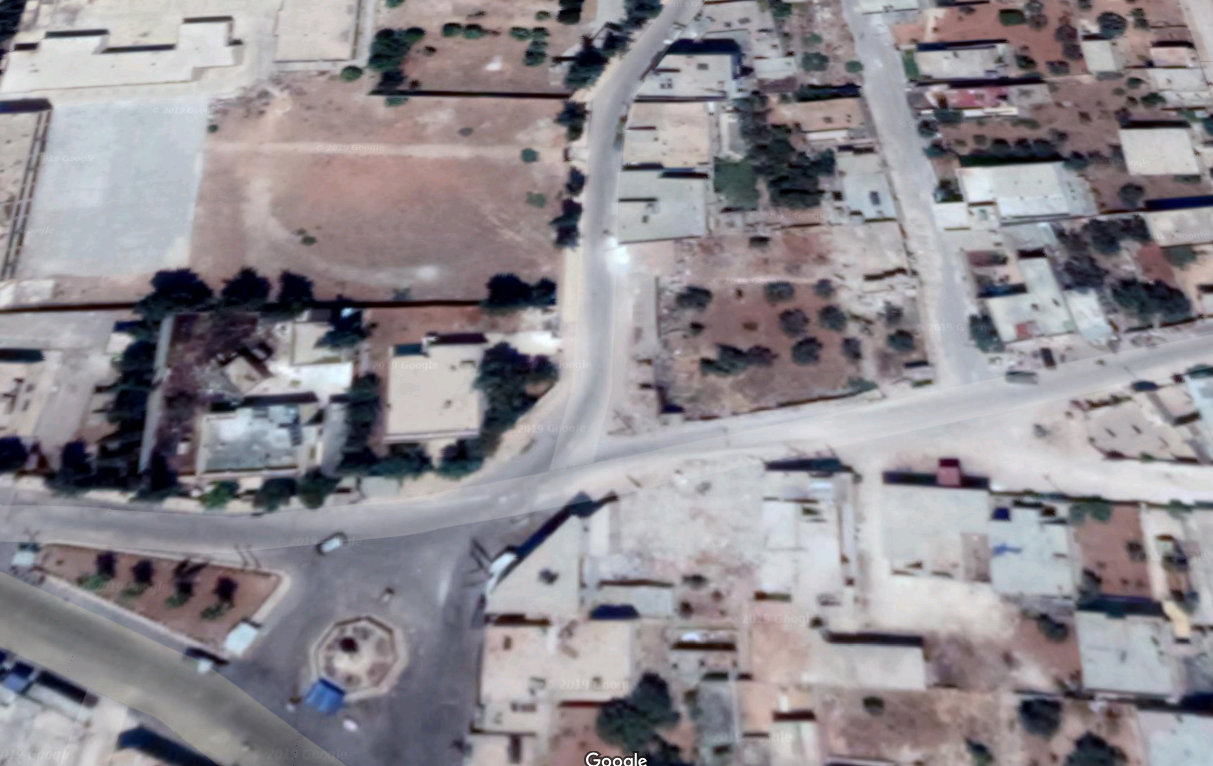 Reported Facility
Function to be confirmed, may be a former police outpost
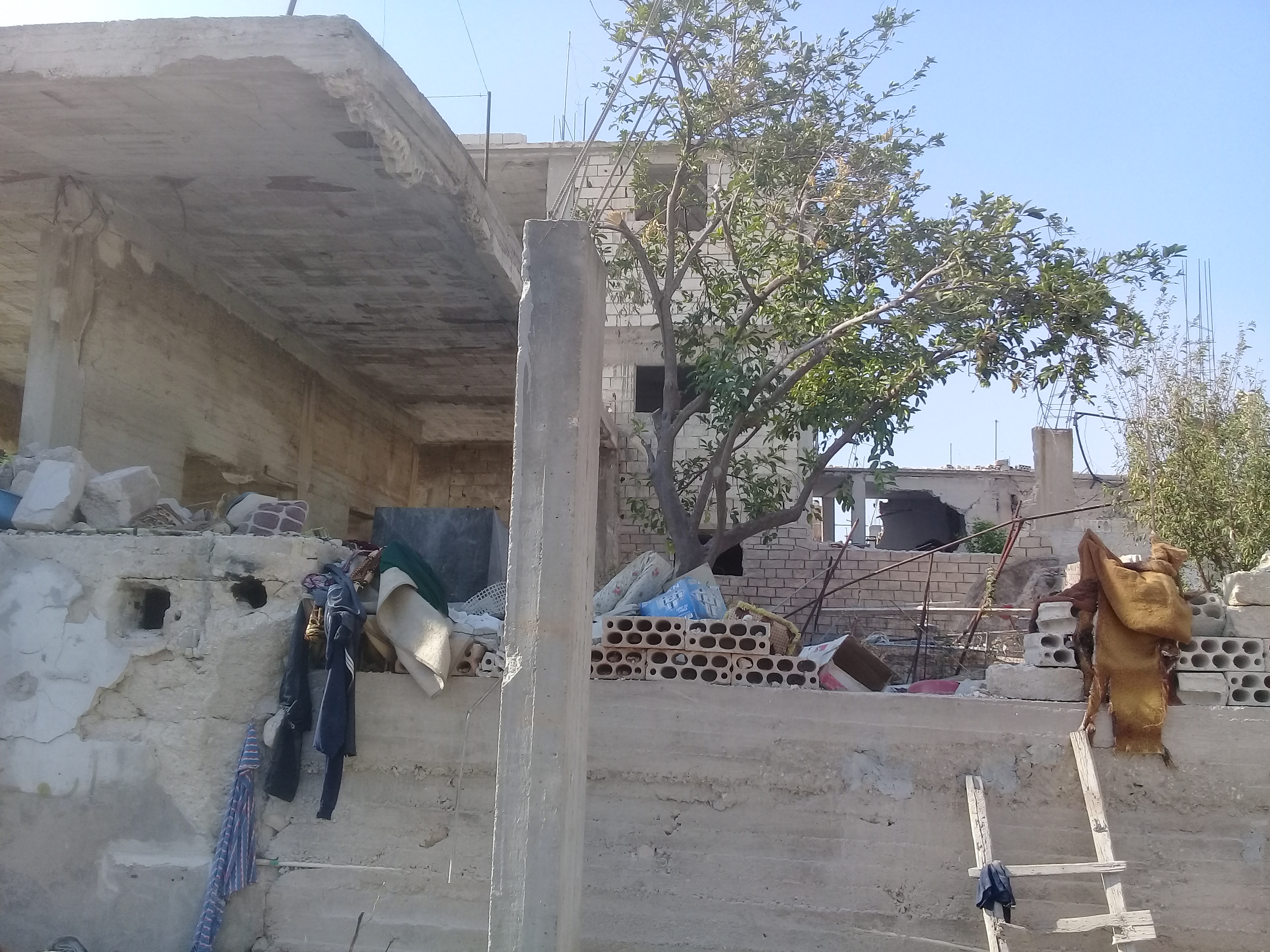 Site reported as an active medical facility
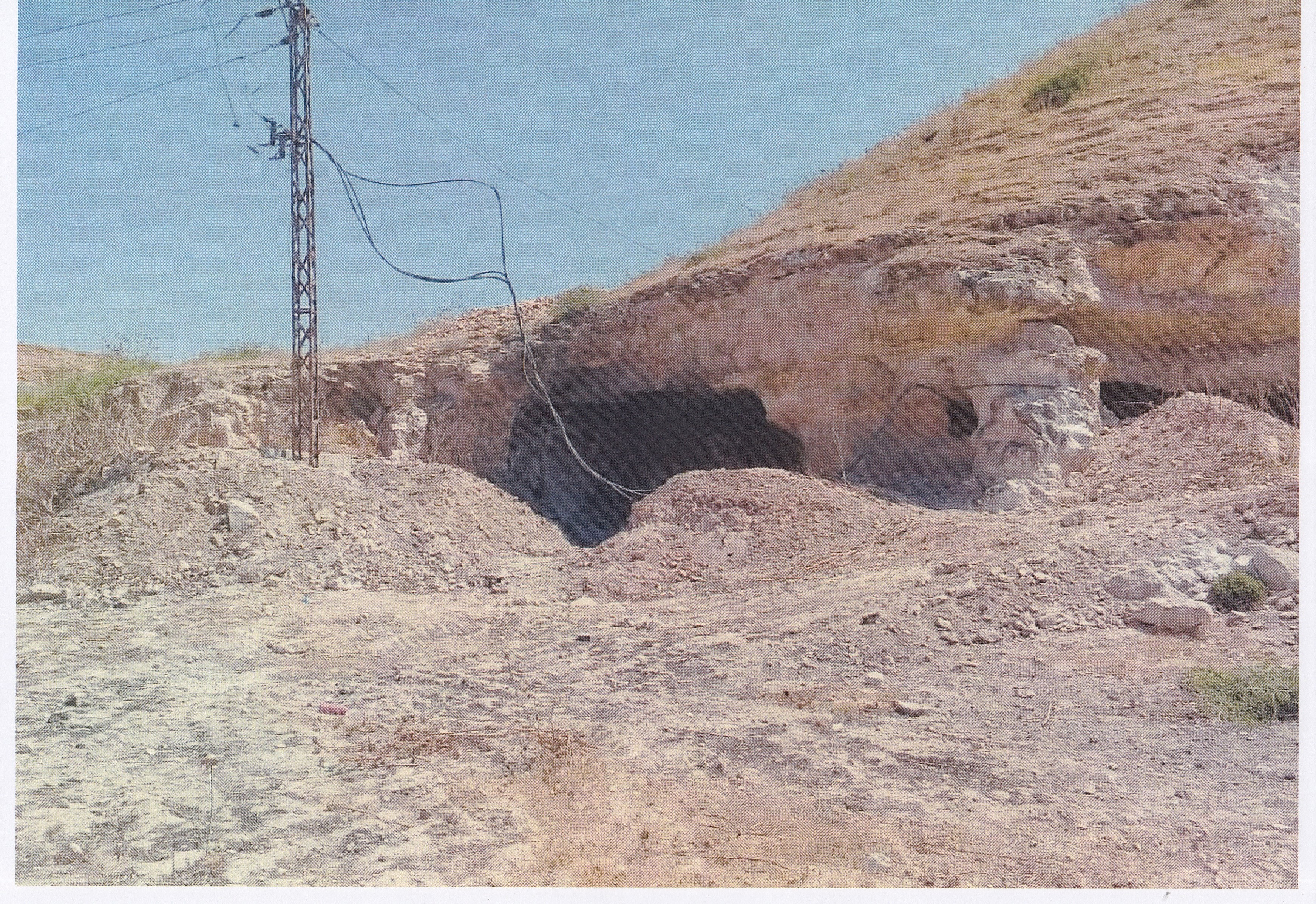 Electric conduit 
with working power lines
Markings left by heavy vehicles
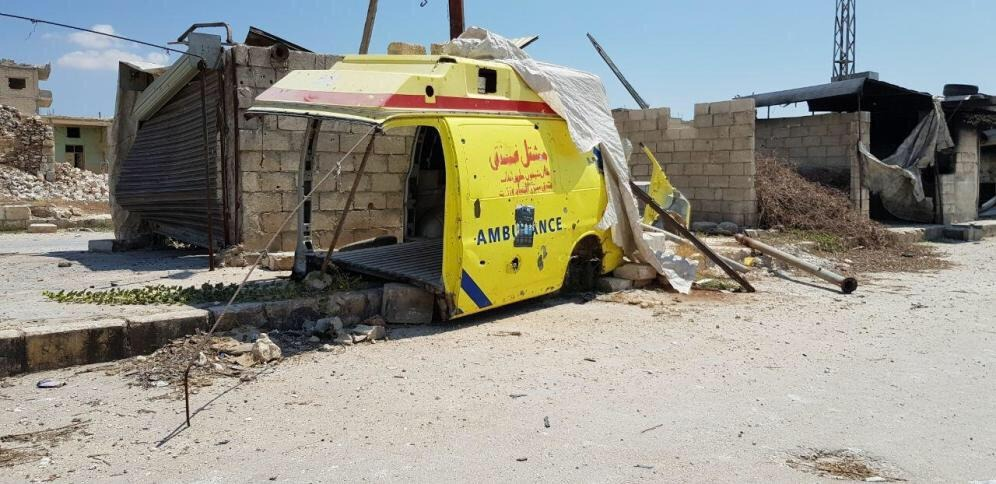 Weapon emplacement camouflaged as ambulance
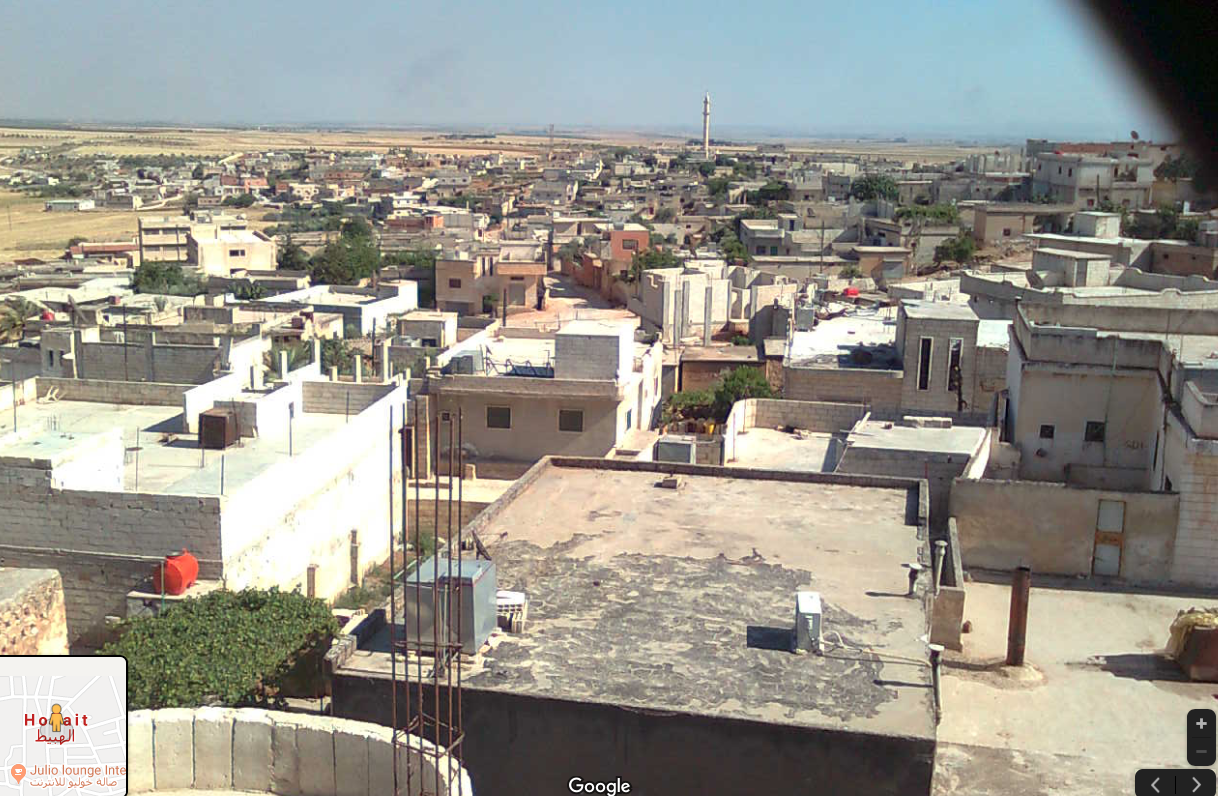 HOBAIT, IDLIB
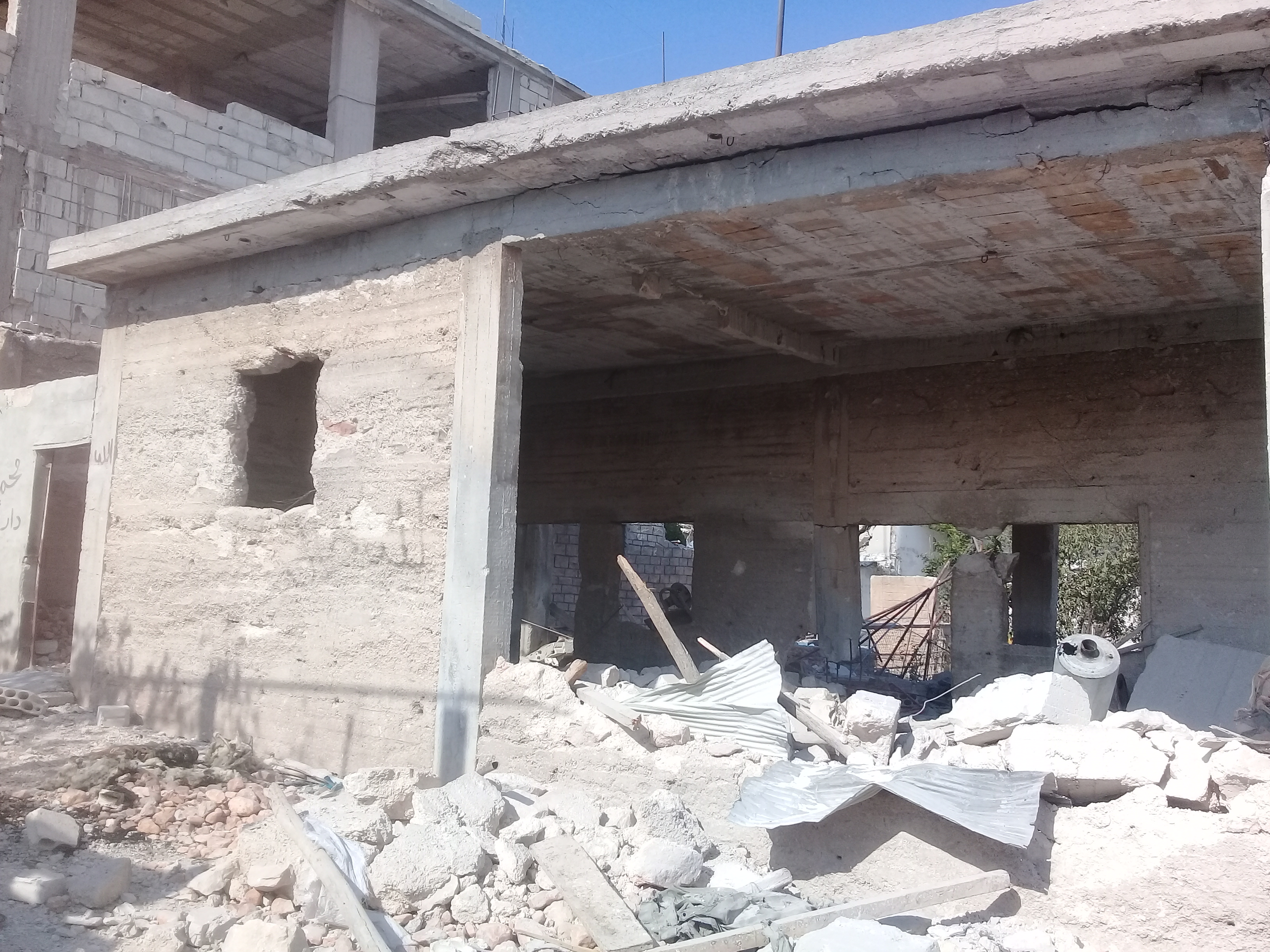 One-storeyed building,
located at the frontline

NO TRACES OF MEDICAL USAGE FOUND
Was listed as ‘Al-Hobeit medical facility’
Reported as ‘hit’ in June 2019
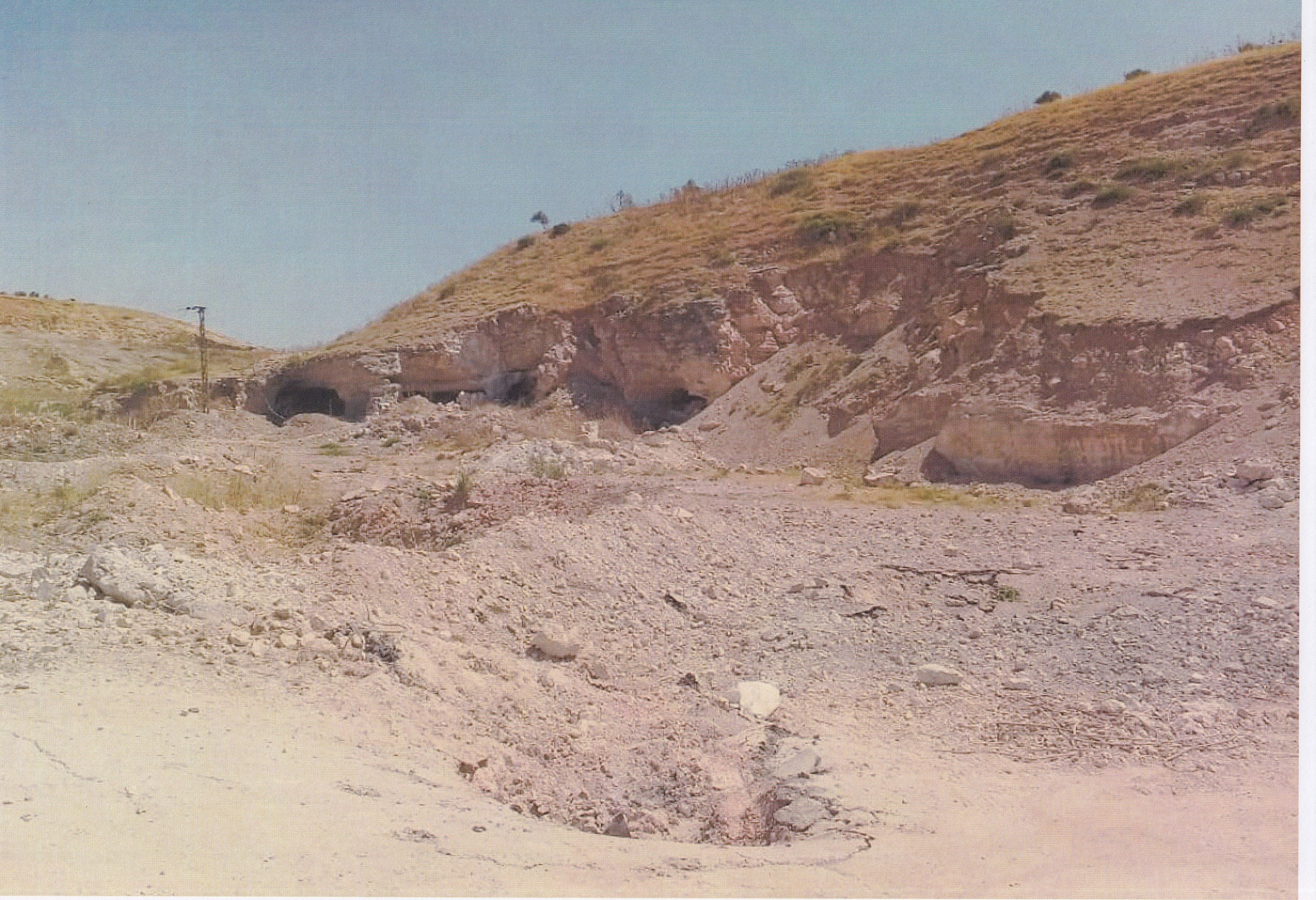 Underground facility listed as 
‘Kafer Zaita Public Health Facility’
Reported as ‘hit’ in June 2019
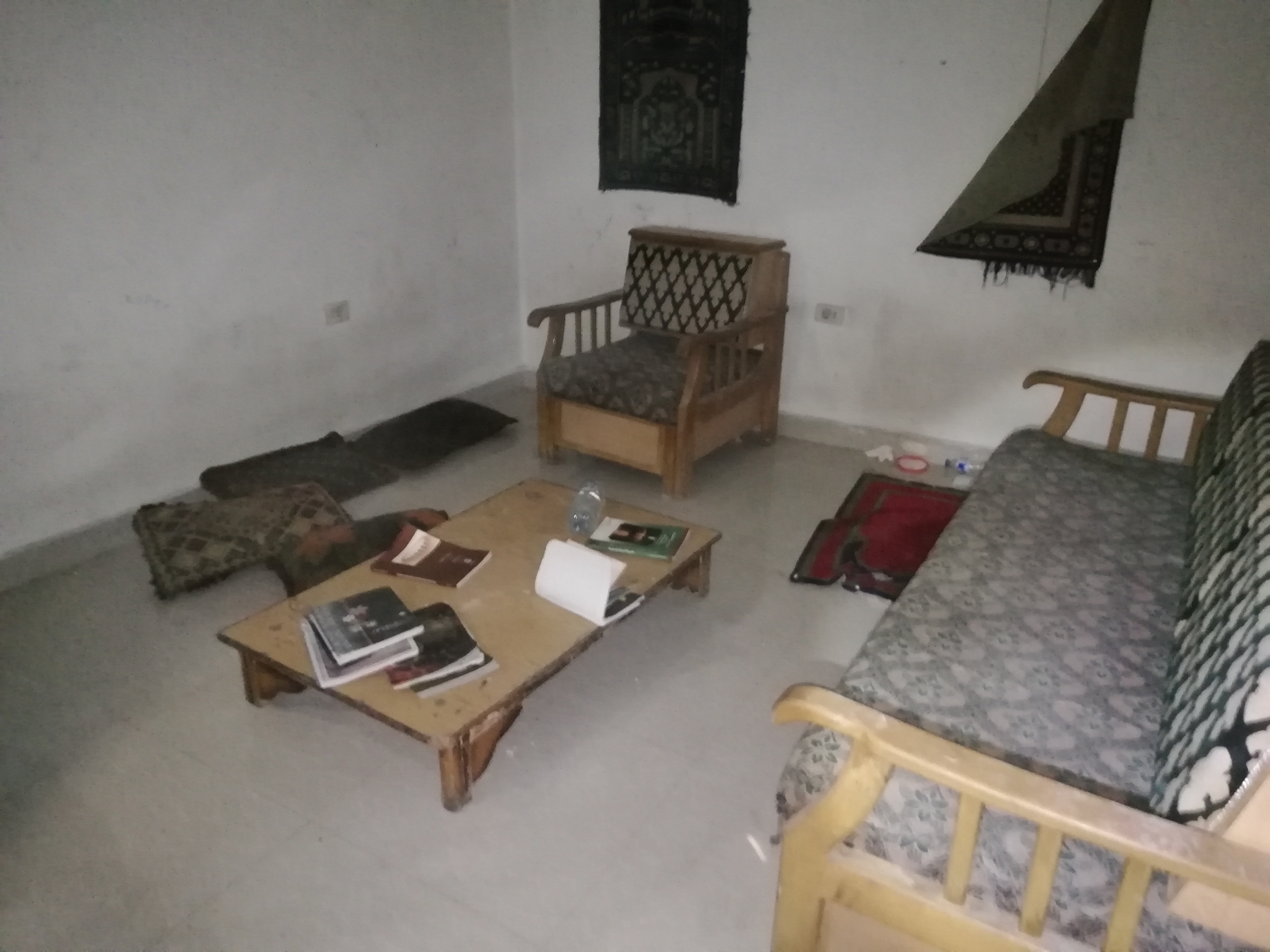 Condition of interior chambers shows no damage
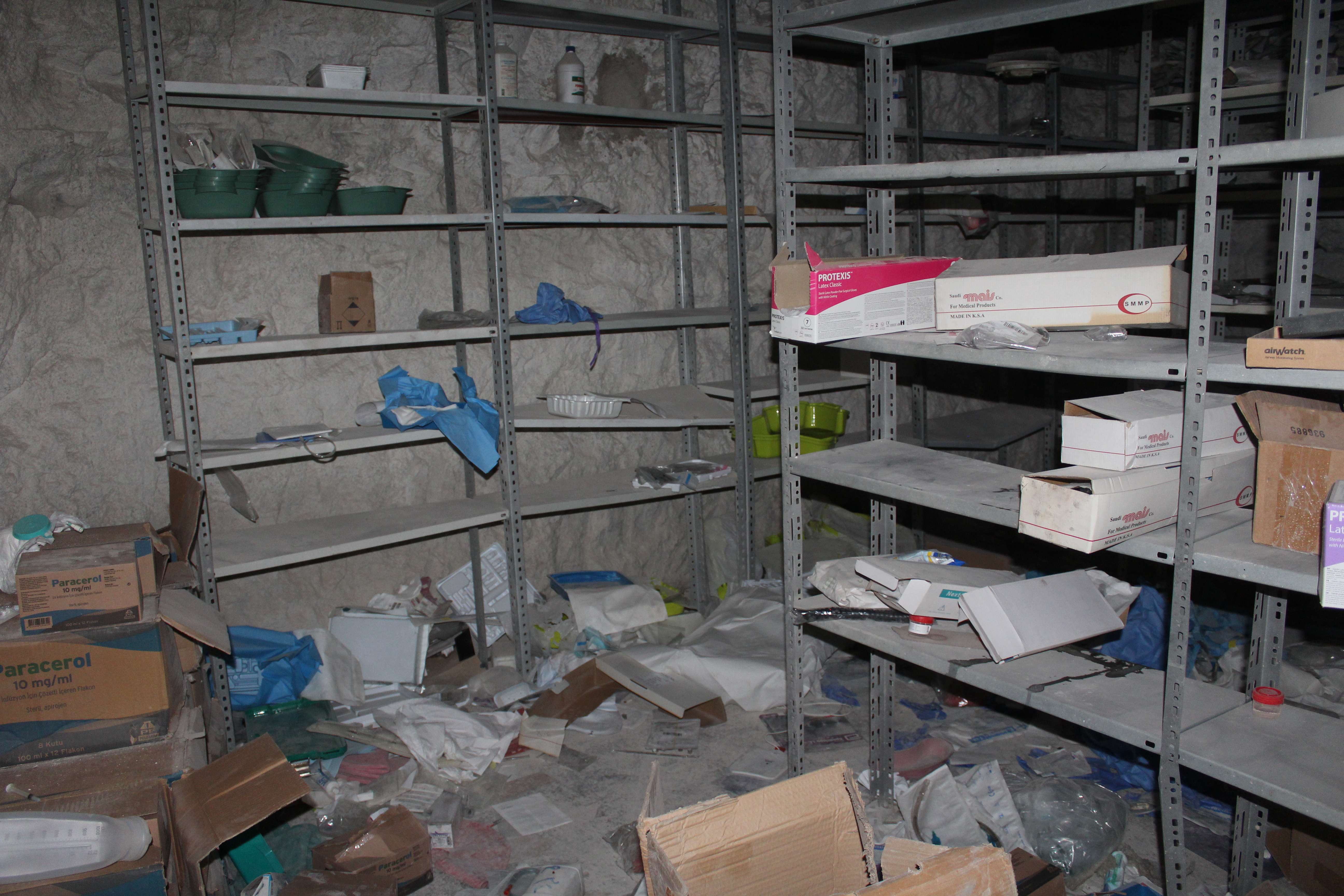 Storage room also intact 

Facility was well supplied, some items were even left behind
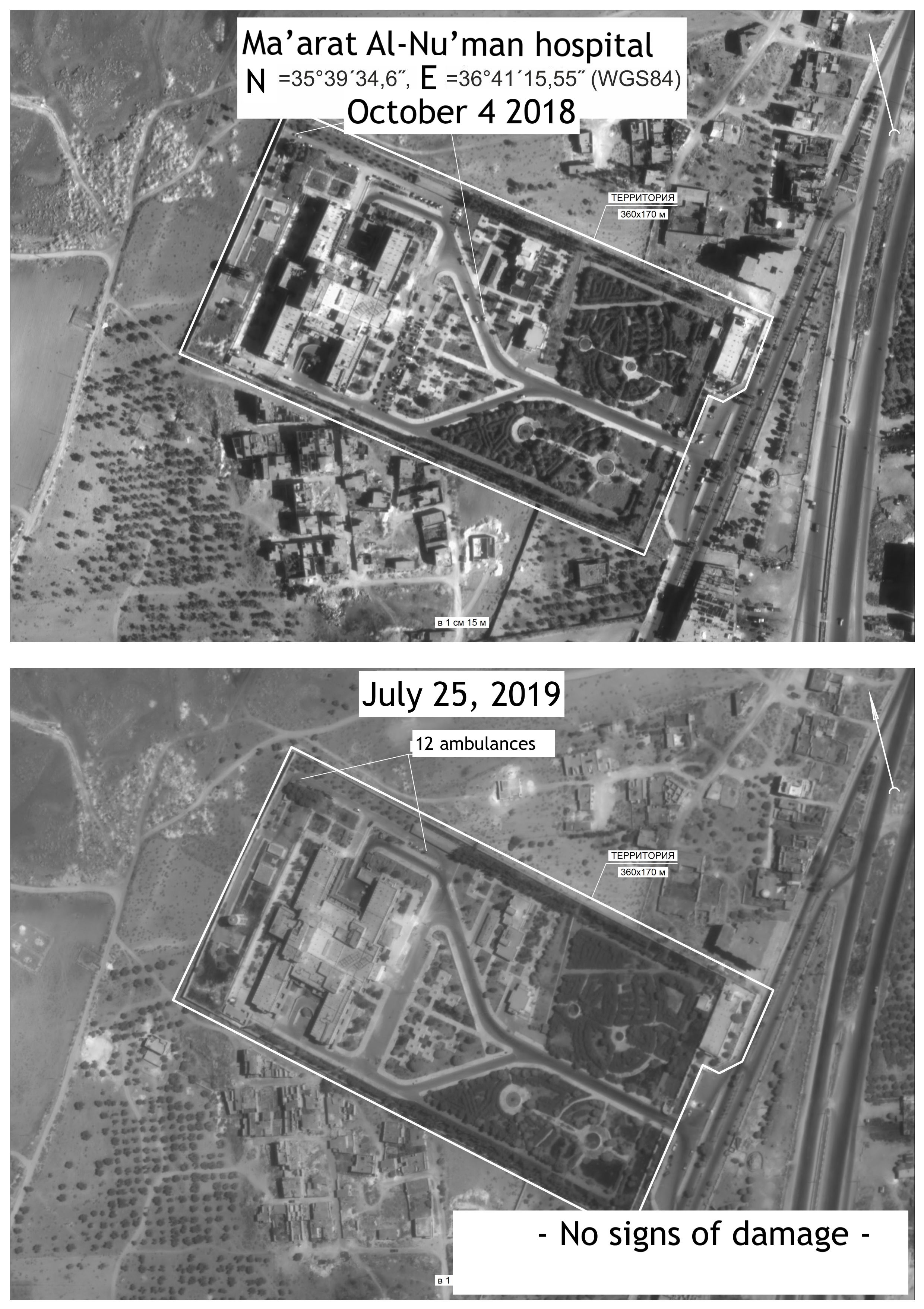 Reported as ‘hit’ in June 2019
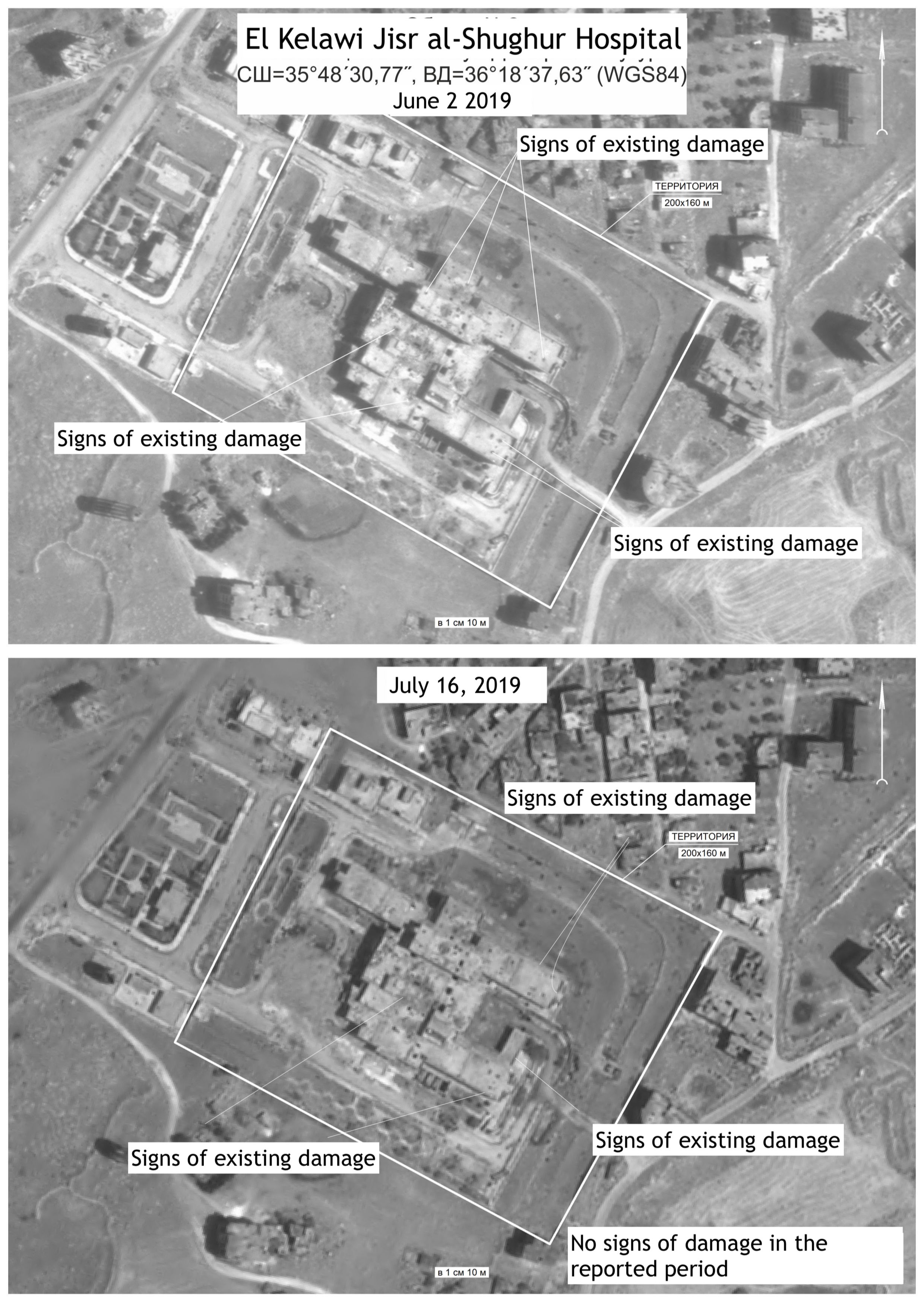 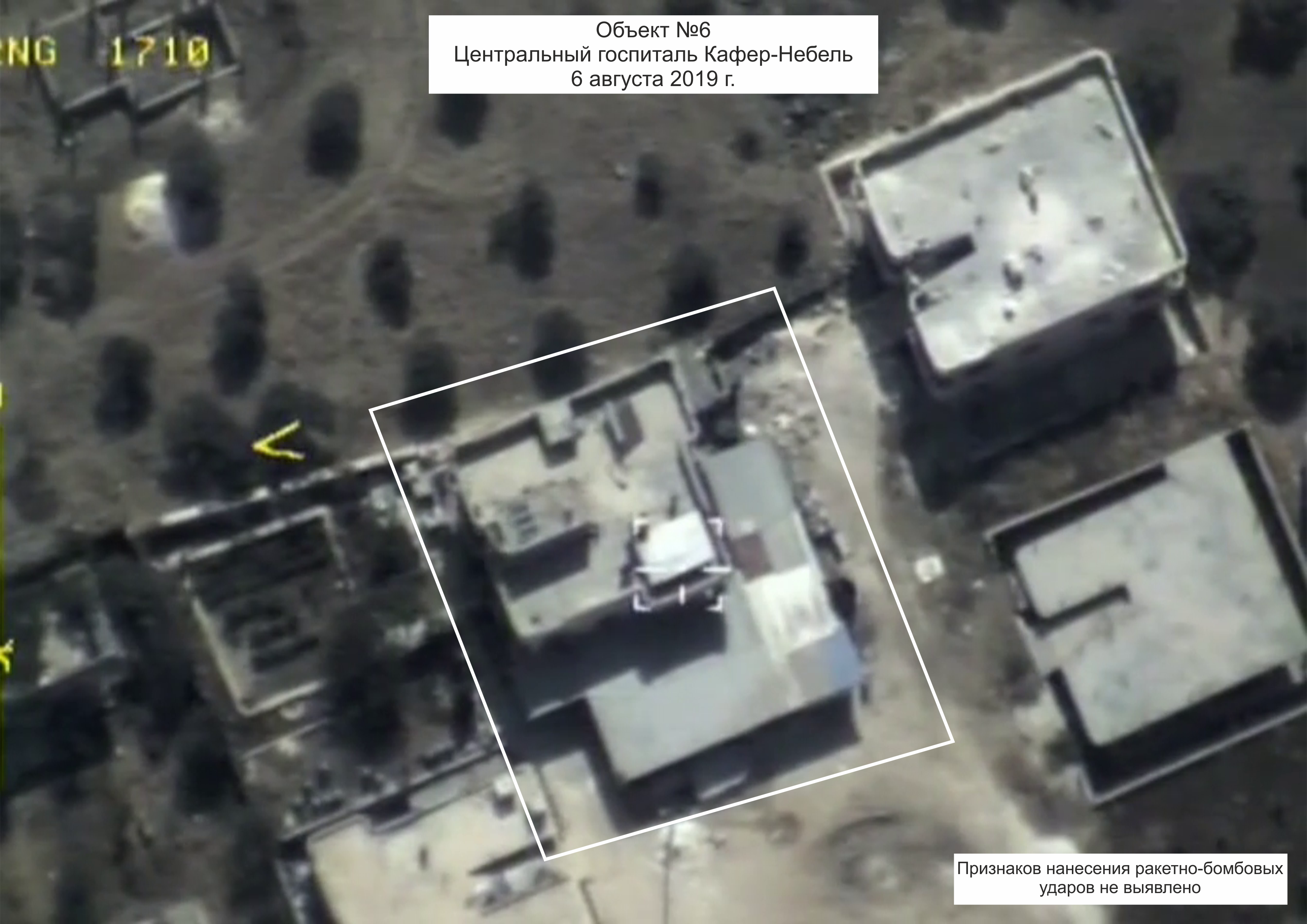 Kafr Nebel Central Hospital
August 6, 2019
No signs of damage on the building and surroundings
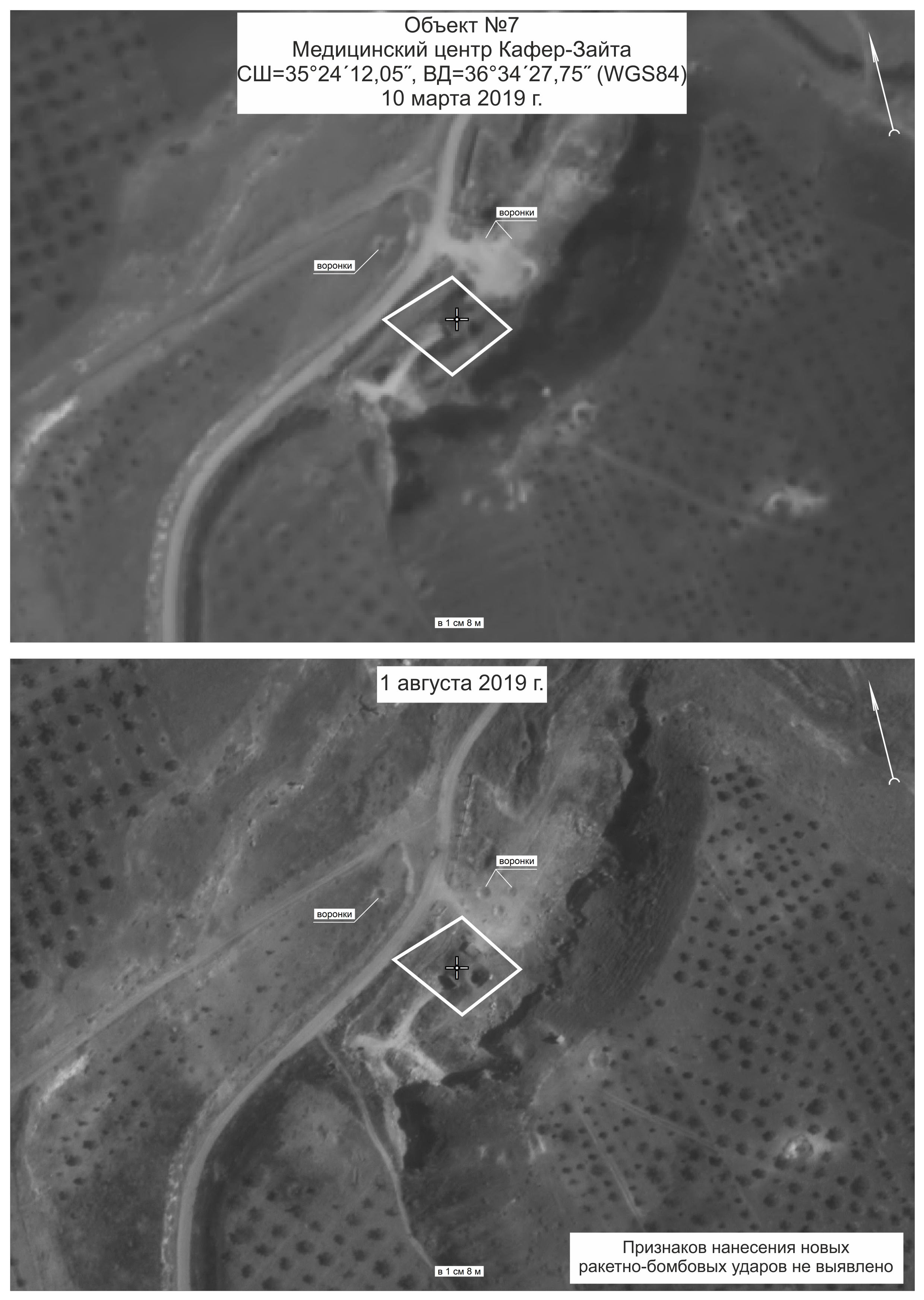 Kafer Zaita underground facility
(35°24'12.1"N 36°34'27.8"E)
March 10, 2019
Reported as ‘hit’ in June 2019
August 1, 2019
No signs of hits in the reported period
Permanent Mission
of the Russian Federation
to the UN
Reports on alleged attacks         on healthcare in Idlib, SyriaPress conference of the Permanent Representative of the Russian Federation to the United NationsMR.VASSILY NEBENZIA
[Speaker Notes: Work started in Syria]